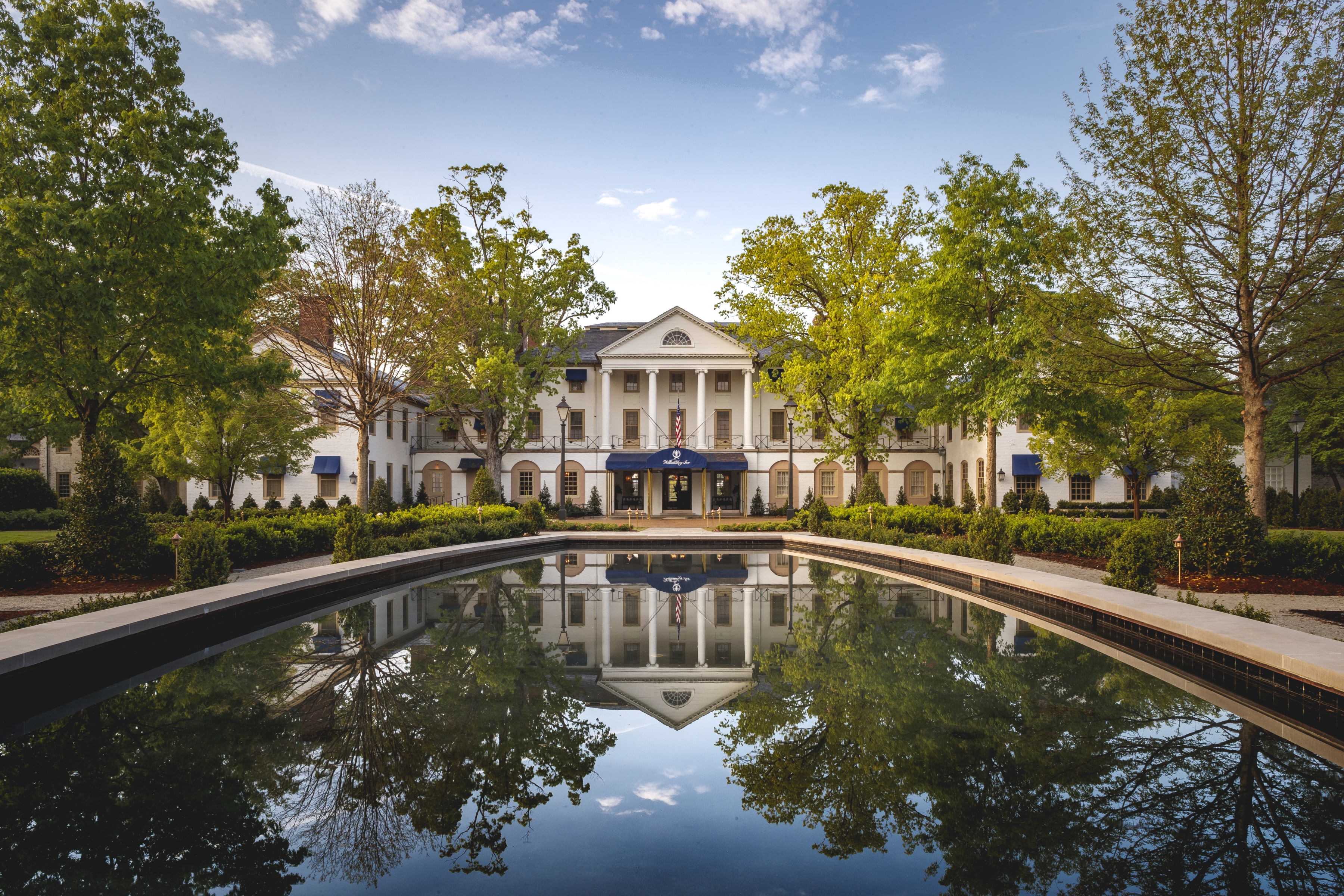 Hospitality today
What you are going to hear Today…
Current conditions affecting our success
What it takes to be on the cutting edge
Managing the generational evolutions
From finance to operations to information technology
Two main parts germane to your value…
The Soft Side of Management, Leadership, Perception, and Image
The Clinical Side of Mission Critical.  Systems applied to keep you in the “Results Lane”.
How much practice and process can you put in the “Muscle Memory” category?
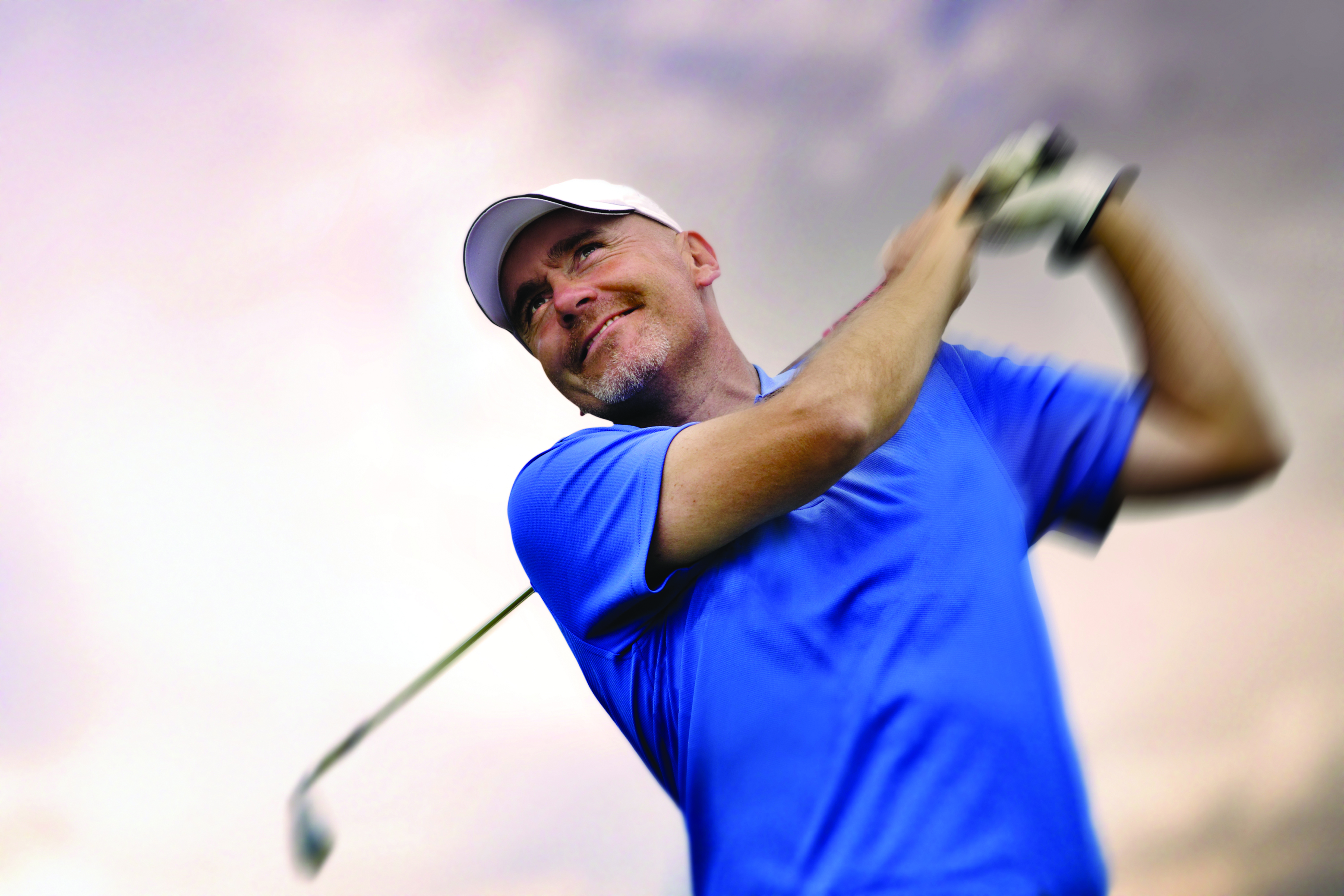 Key elements to driving performance in todays world
How do you attract and retain best talent?
Do we agree without it, you are the common average?
Try not to rush experience…..
Do you work with your Human Resource Department to drive standards and garner the respect of all Team Members?
Are you an Employer of Choice?
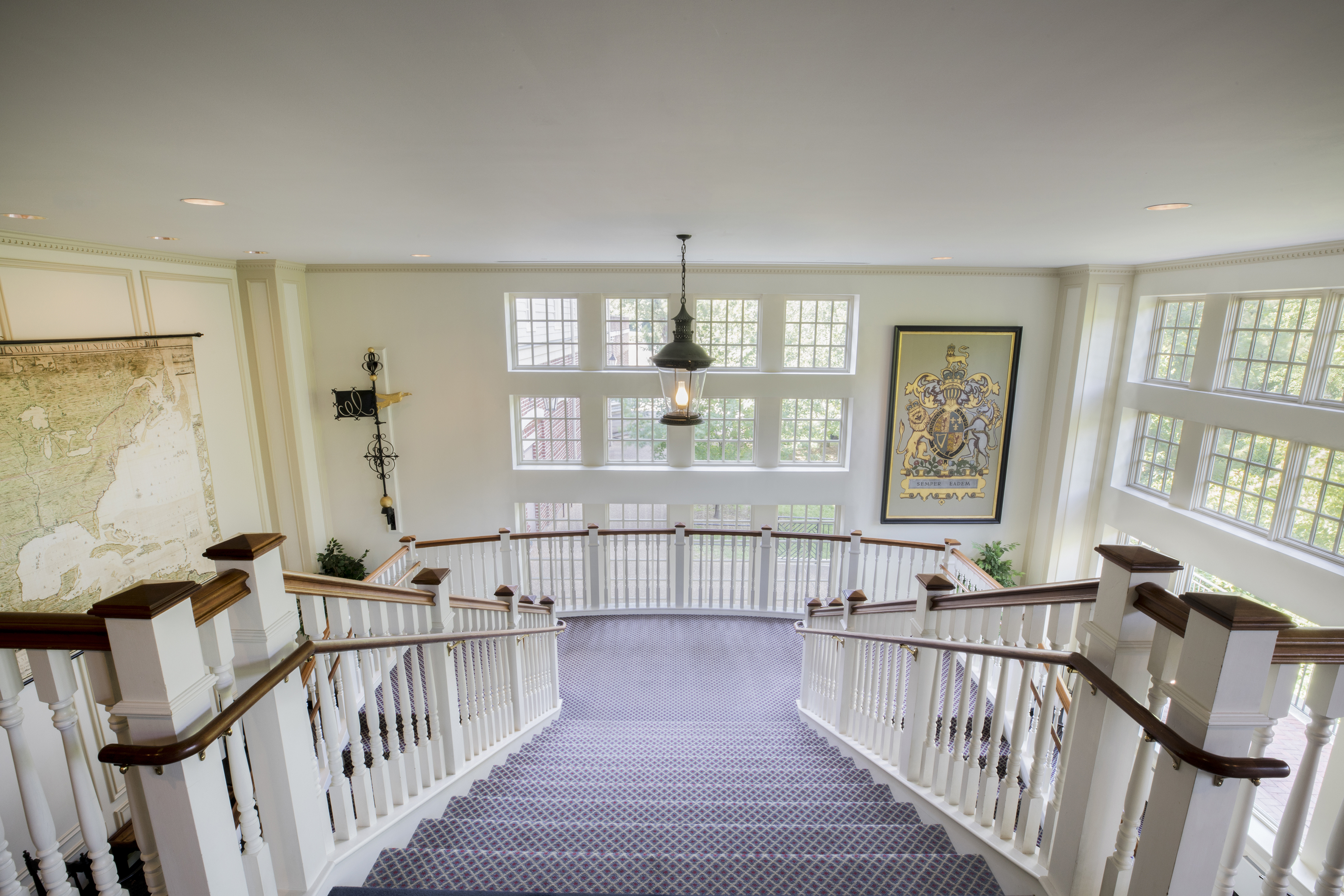 Key Elements
Do YOU and your leaders manage by walking around?
Do you embody your mission and do your people buy in?
Are you satisfied with the status quo?
Do you encourage paradigm and process review?
Key elements
Constantly question manner and ways to innovate and evolve
Be wary of dated and habitual practice that provides little other than comfort zones!
Do your Meetings Make Meaning?
Time is your best friend or worst enemy
Speed to market
Finance/I.T.
Is Finance and I.T. delivering optimally
Who is your customer?
What is your perception in the overall enterprise?
What will your worlds look like in 10-20 years?
In today’s world your value is…..
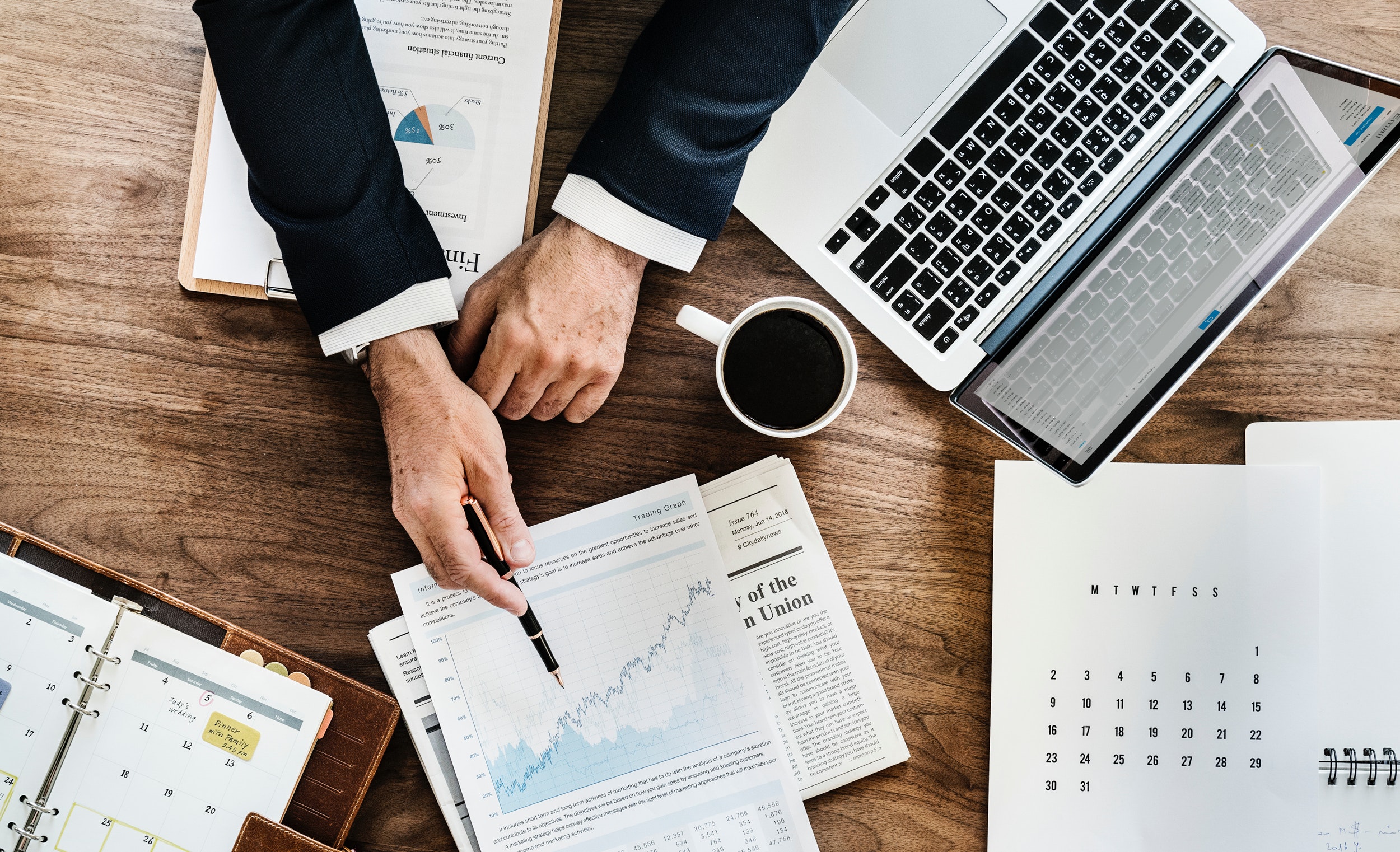 The art of “Getting It”
Uncanny Intuition
Absence of Naiveté
Reading People Fast & Accurately
Reading Situations Fast & Accurately
Anticipating Like a Clairvoyant
Getting an “A” in Learning
Possessing Gobs of Common Sense
Being a “Logic” Genius
Maximizing Right/ Minimizing Defect
Being an Expert in as Many Areas as Possible
Delivering Flawlessly More Often Than Anyone Else
Confidence to Come to Terms with Shortcomings and Eradicating Them Quickly
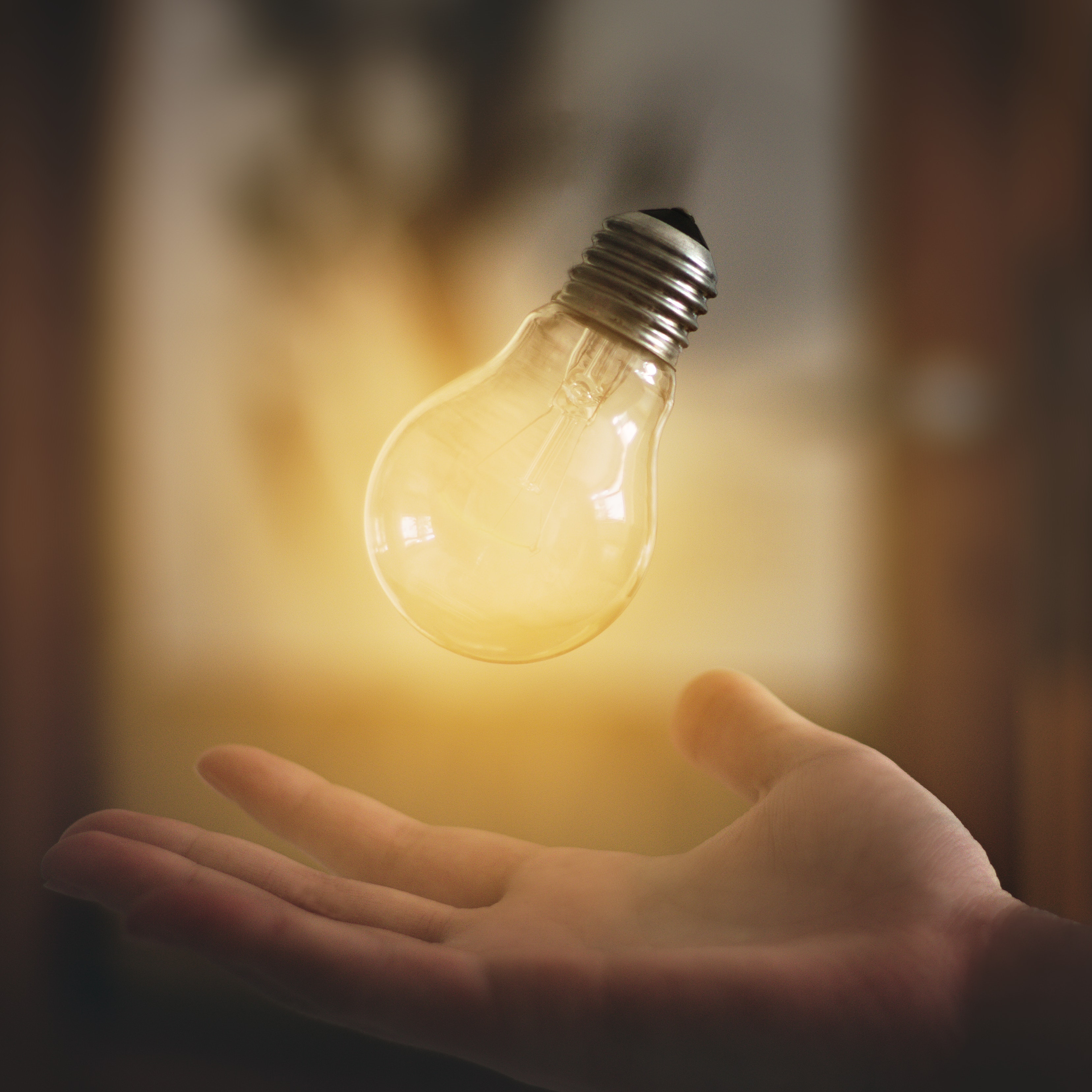 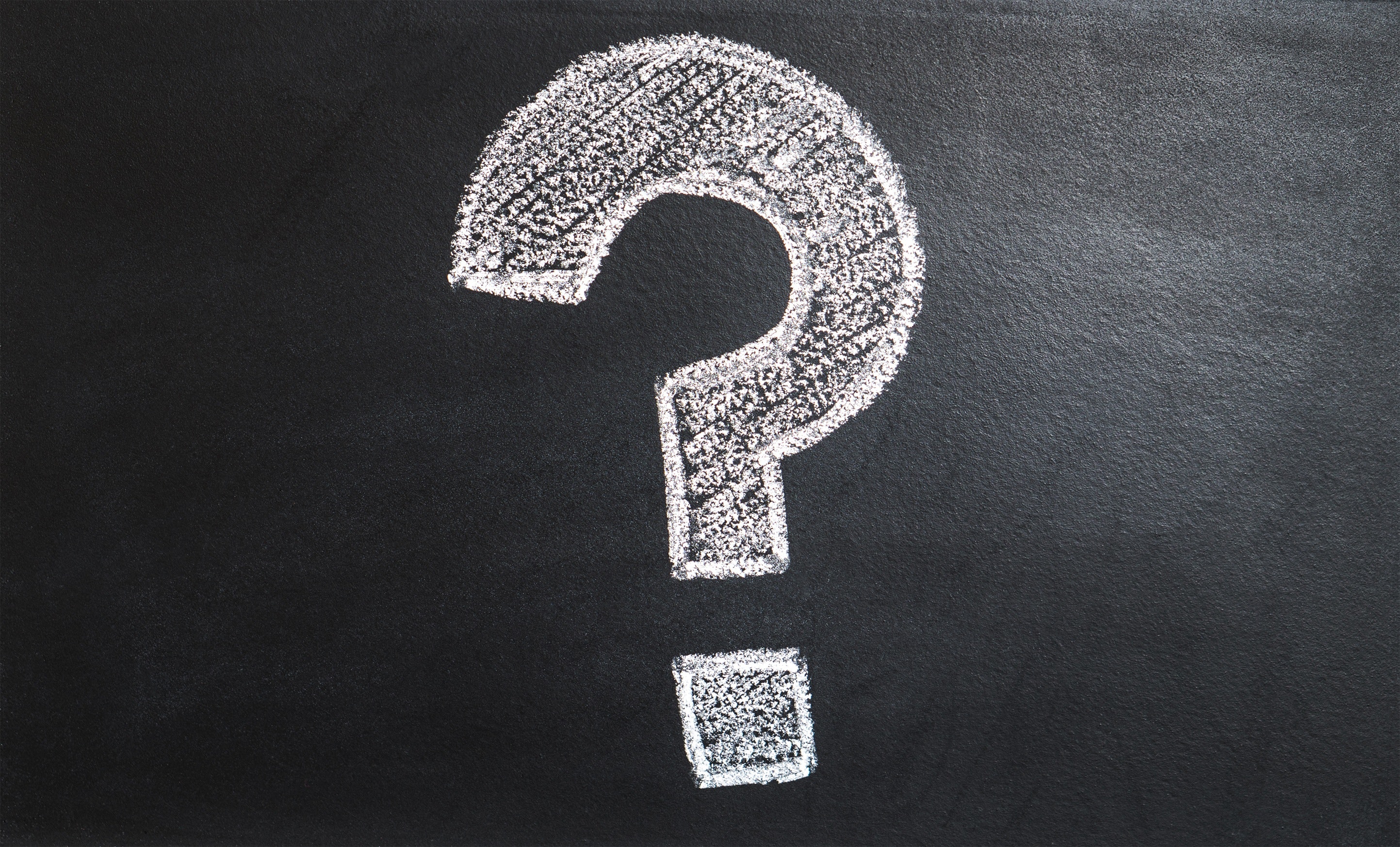 Questions &Answers